A Short Technical History of Wind Driven Mill in the southern Swedish Province of Skåne
By Brian Horsfield
September 7, 2017
Grinding Grain
For 1000s of year
Simple hand tools
Beyond hand power
Animal, 
Water, 
Wind
Skåne, southern province of Sweden
[Speaker Notes: Rich in agriculture, produced grain for several thousand years]
No water power
Lots of wind
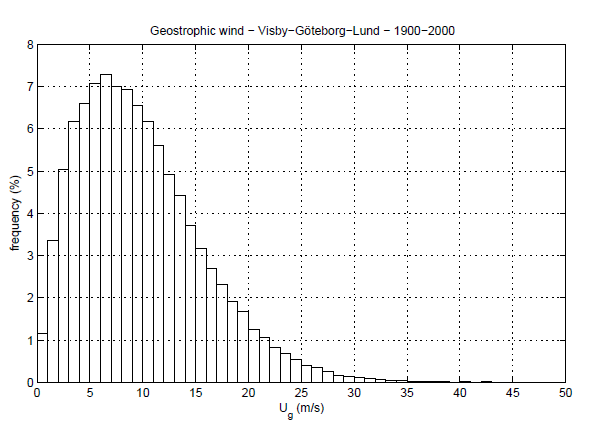 [Speaker Notes: 10 m/s is 22 miles per hour]
Postmill stubbamölla
Introduced to Skåne in the 1200s
Very common in the 1600s
Parts of a post mill
Entire mill is mounted on a post or (stubbe)
Wings are turned into the wind by rotating the mill with the tail
Grain sacks were carried up the tail
Flour sacks were carried down the tail
Running a post mill
Power: wind velocity, sail area, angle to the wind
Grinding stone rpm:  too fast – “burned flour”
Product quality: stone gap, feed rate
[Speaker Notes: The miller spent most of his time monitoring the product.]
Post mill limitation
More production means more power 
Requires bigger diameter wings
Which means higher axel
Which means bigger and heavier house
therefore harder to turn
Limited to one set of grinding stones
Customers for both flour and animal feed
Solution – Holländaren
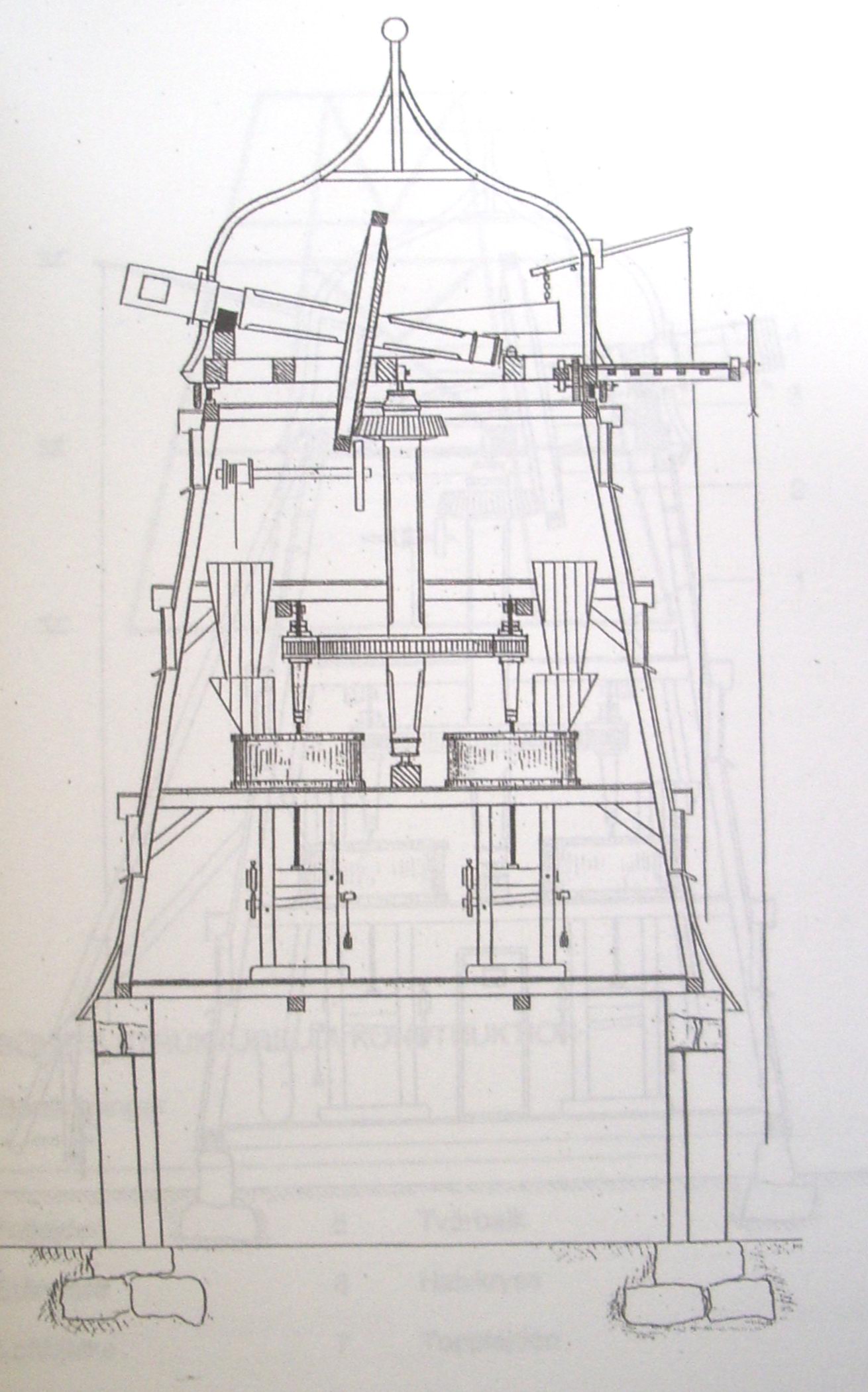 Only the top (hatten) rotates

The axle is higher so larger wings

Power 2 or more sets of grinding stones

More space to store grain sacks
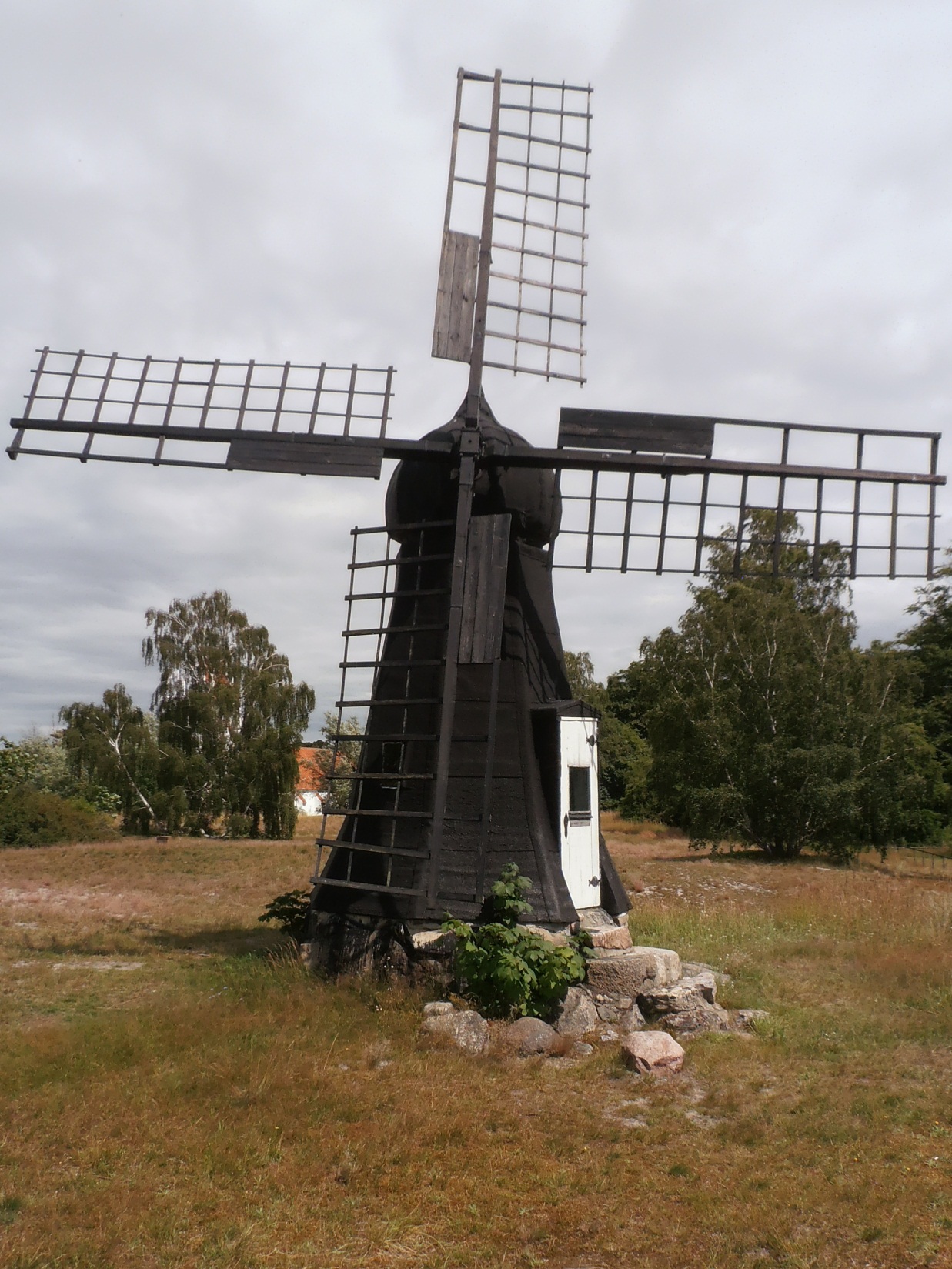 First holländare were small
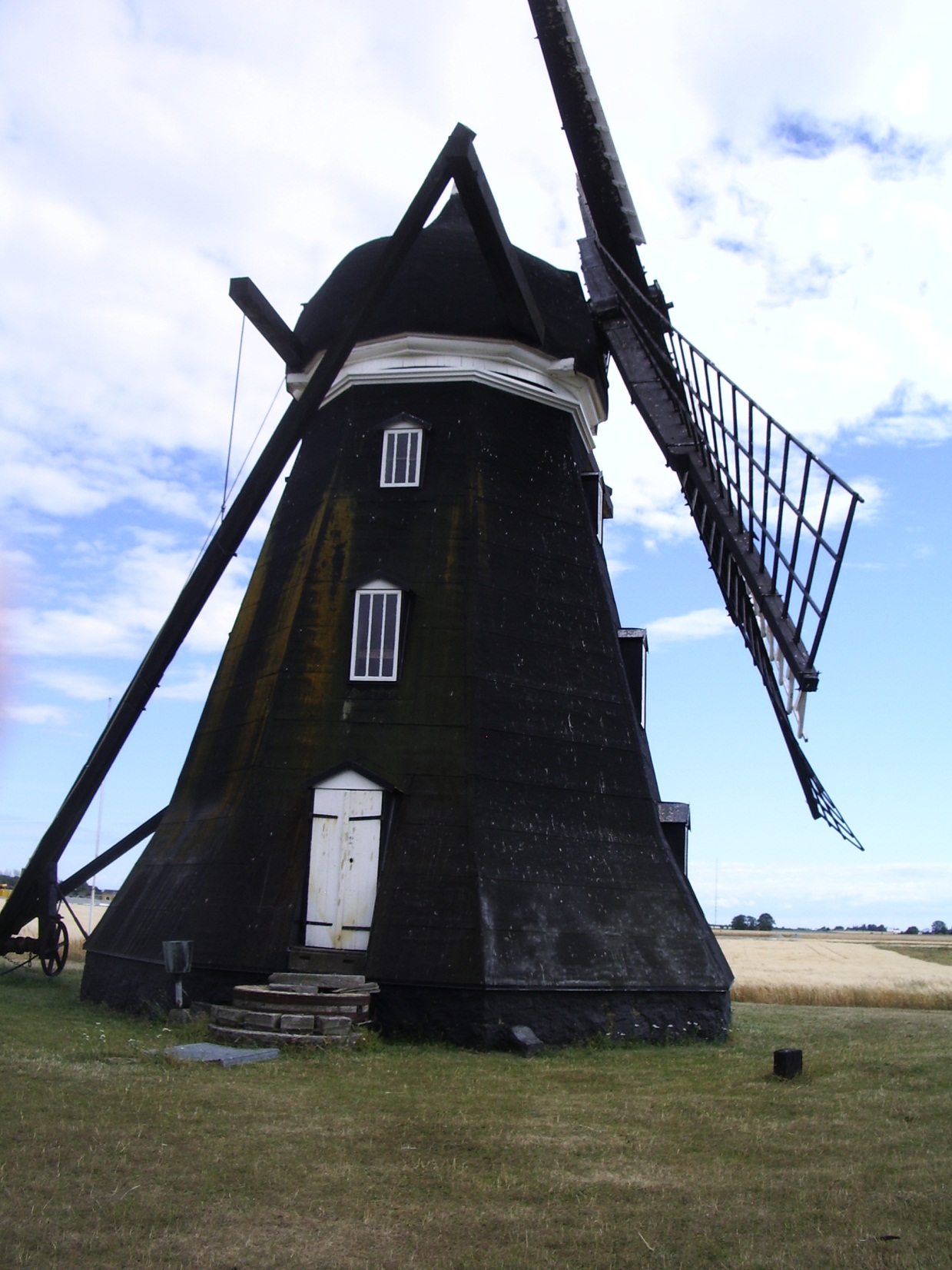 Next

Taller
But the wings came close to the ground
And grain sacks need to to be carried in by hand
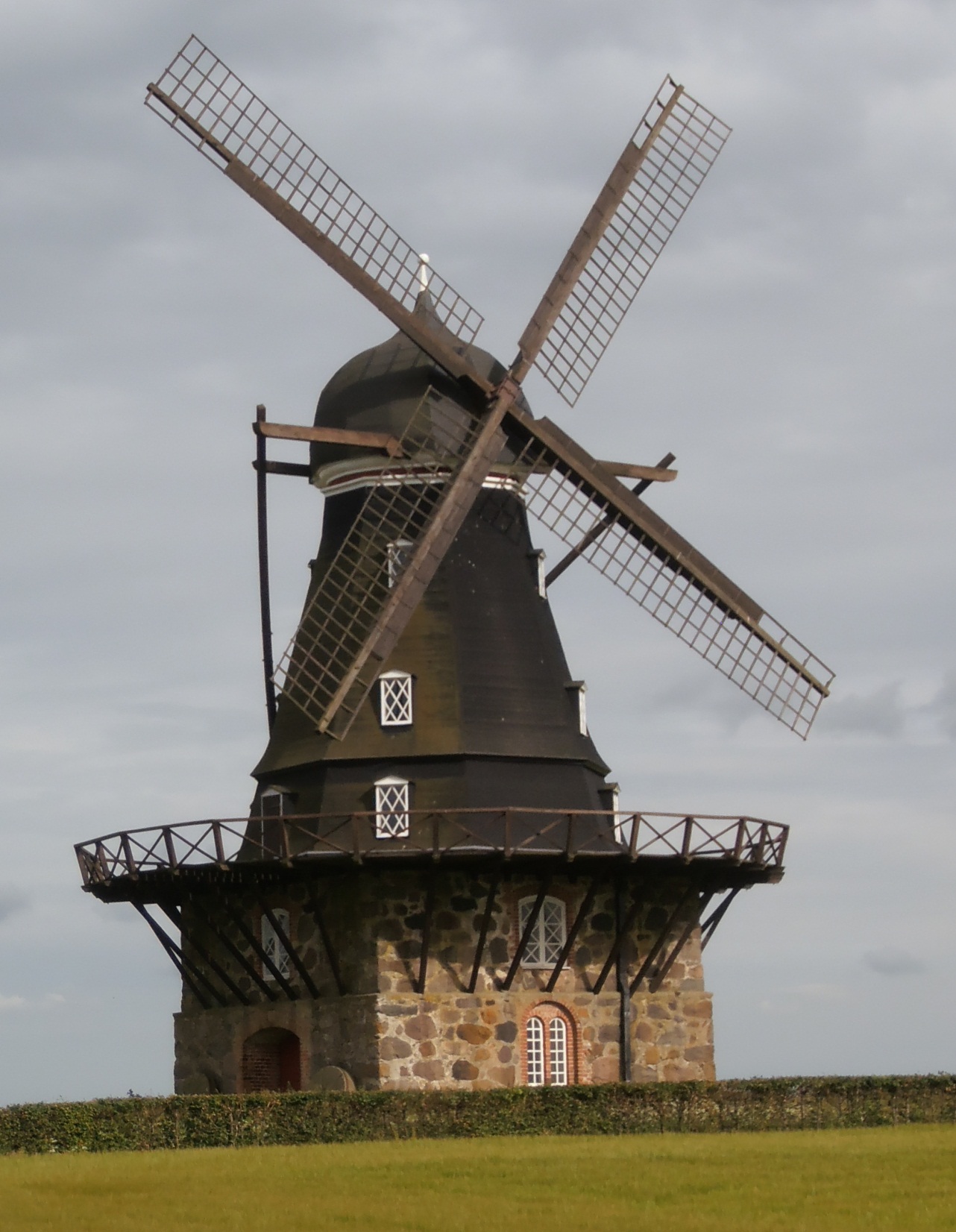 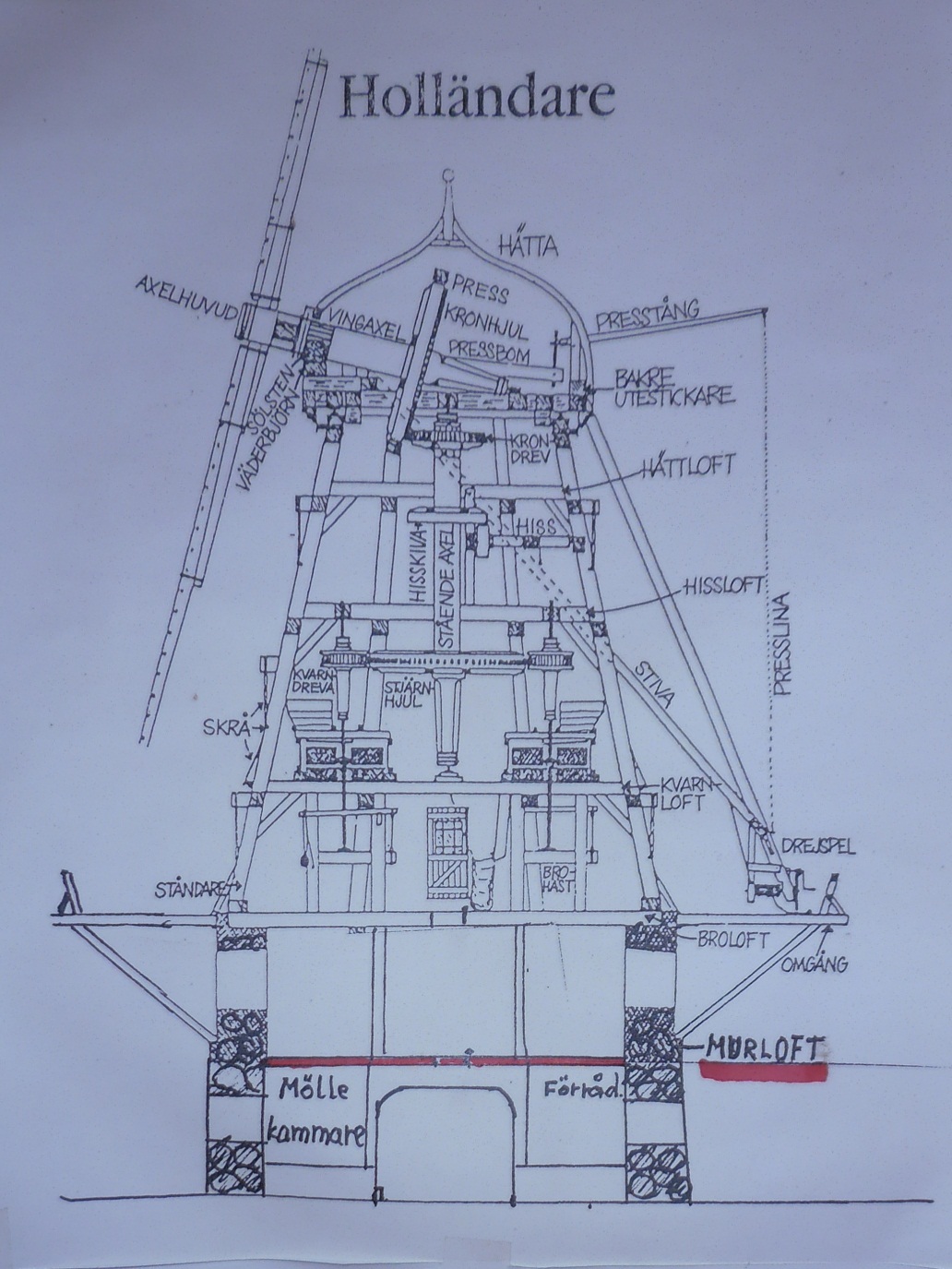 Elevator (hiss)
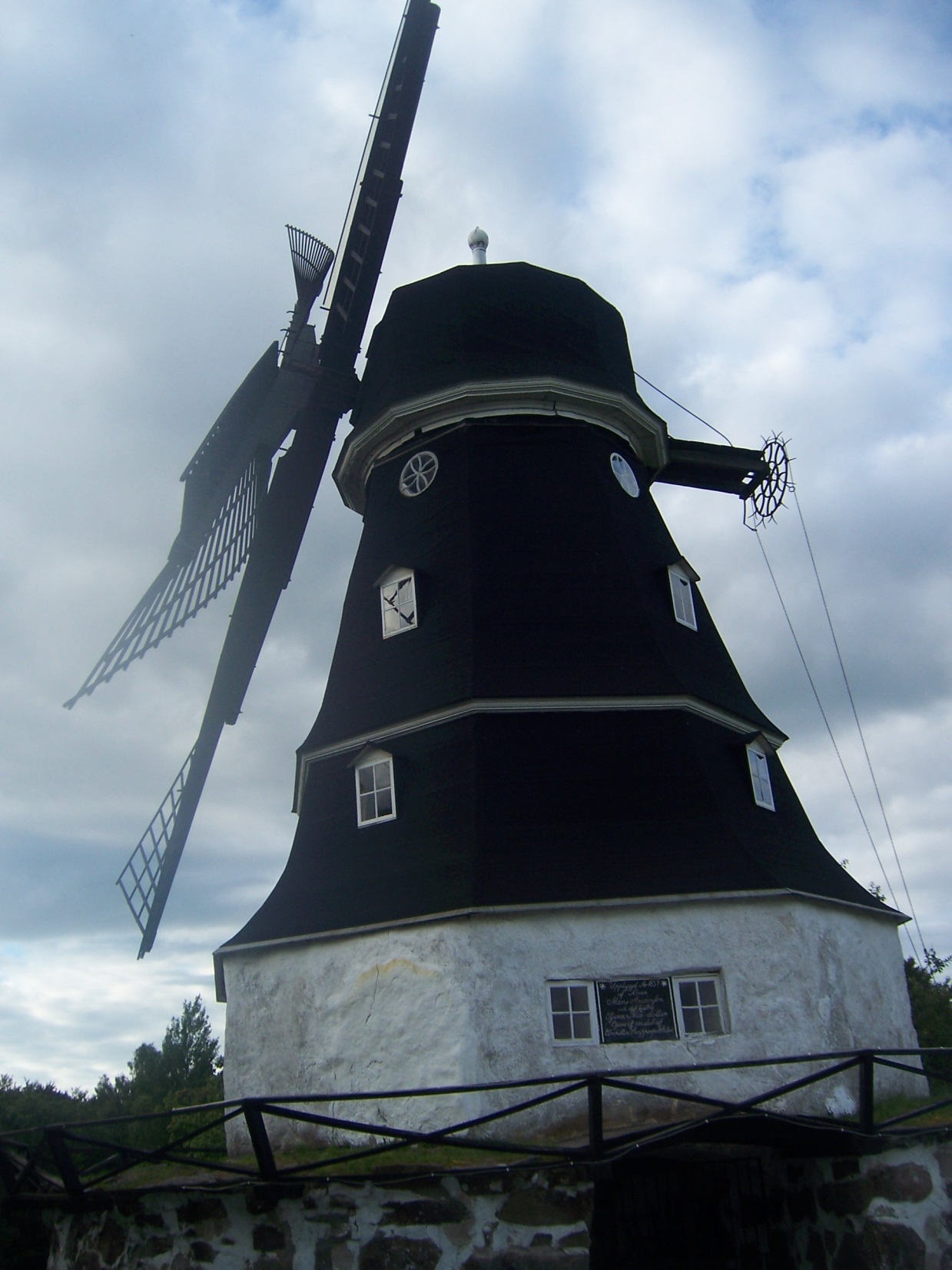 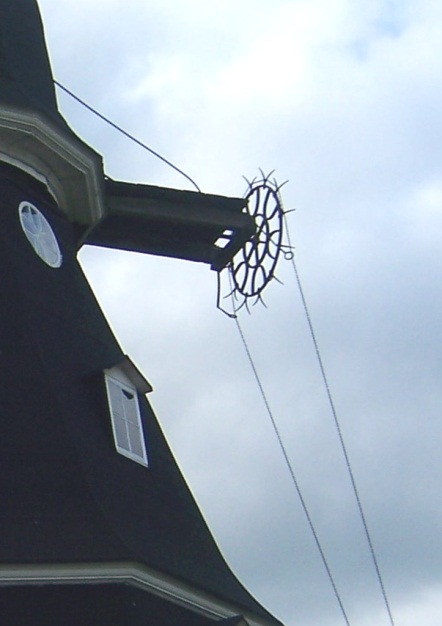 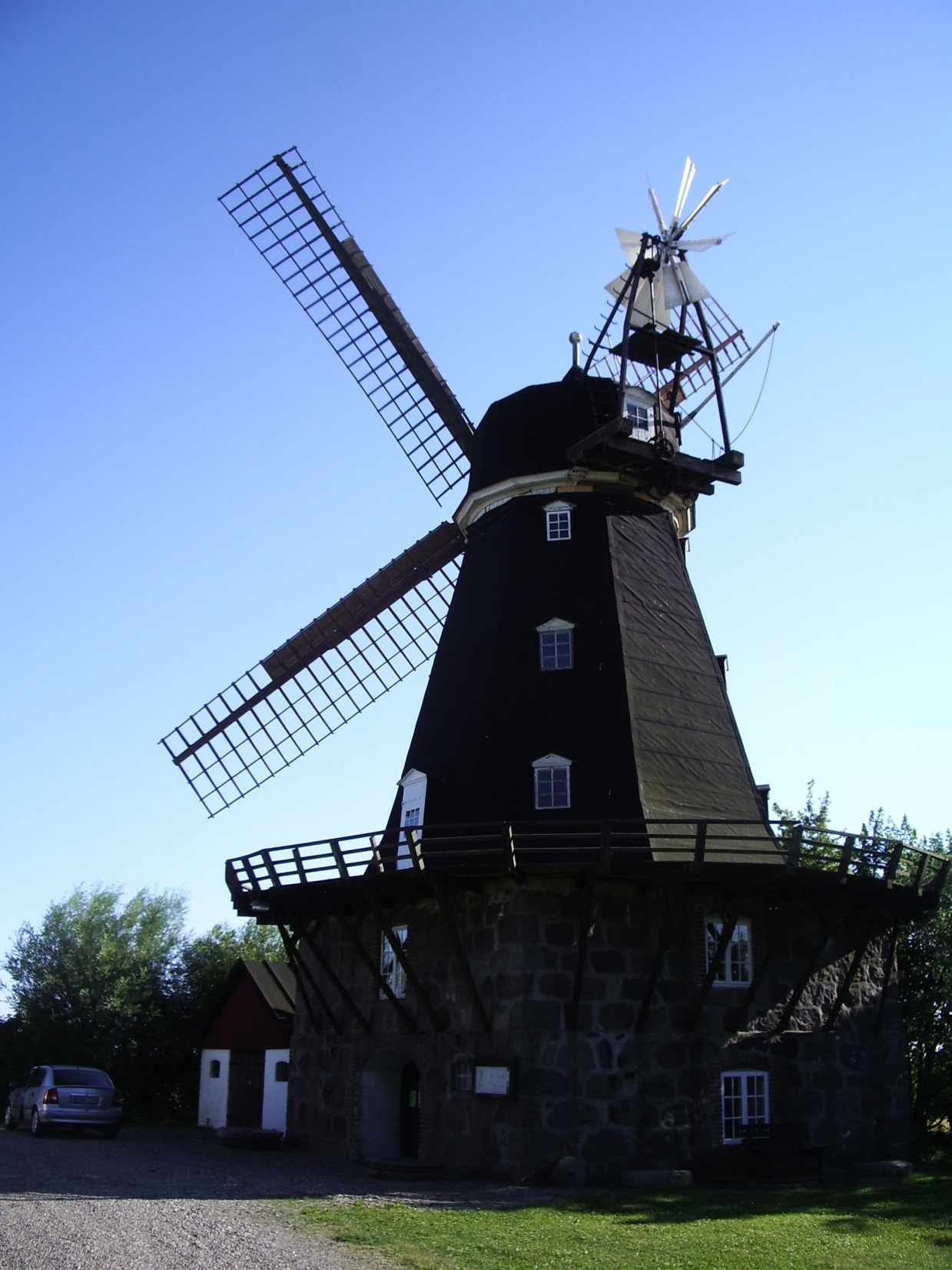 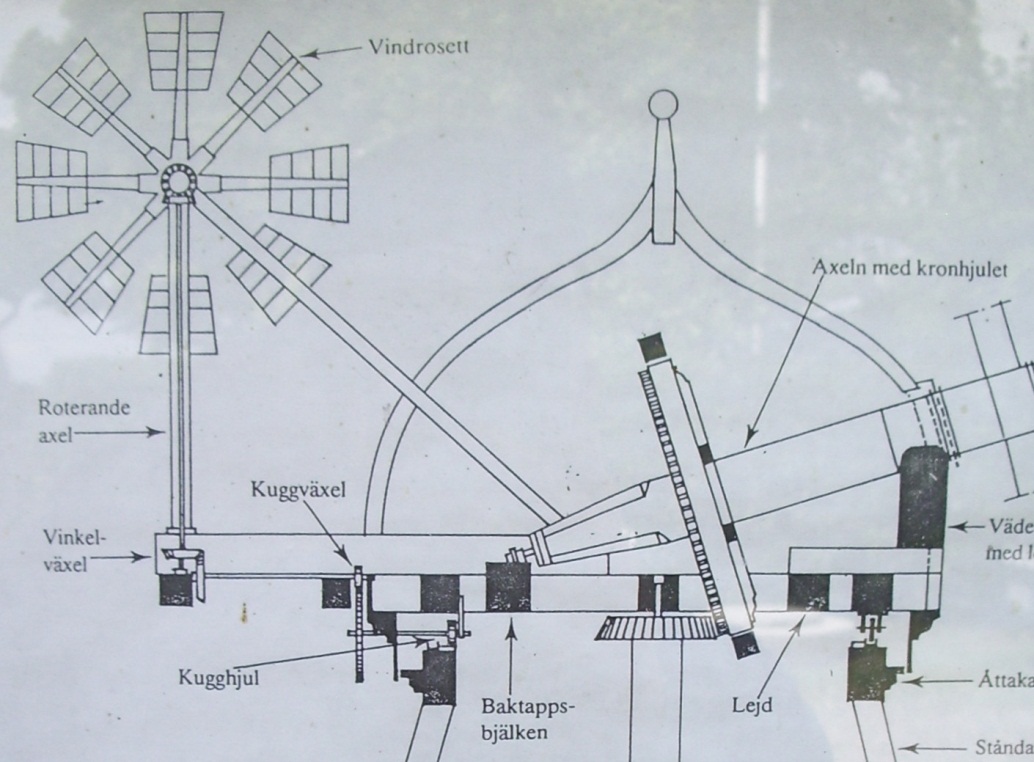 Steel was expensive
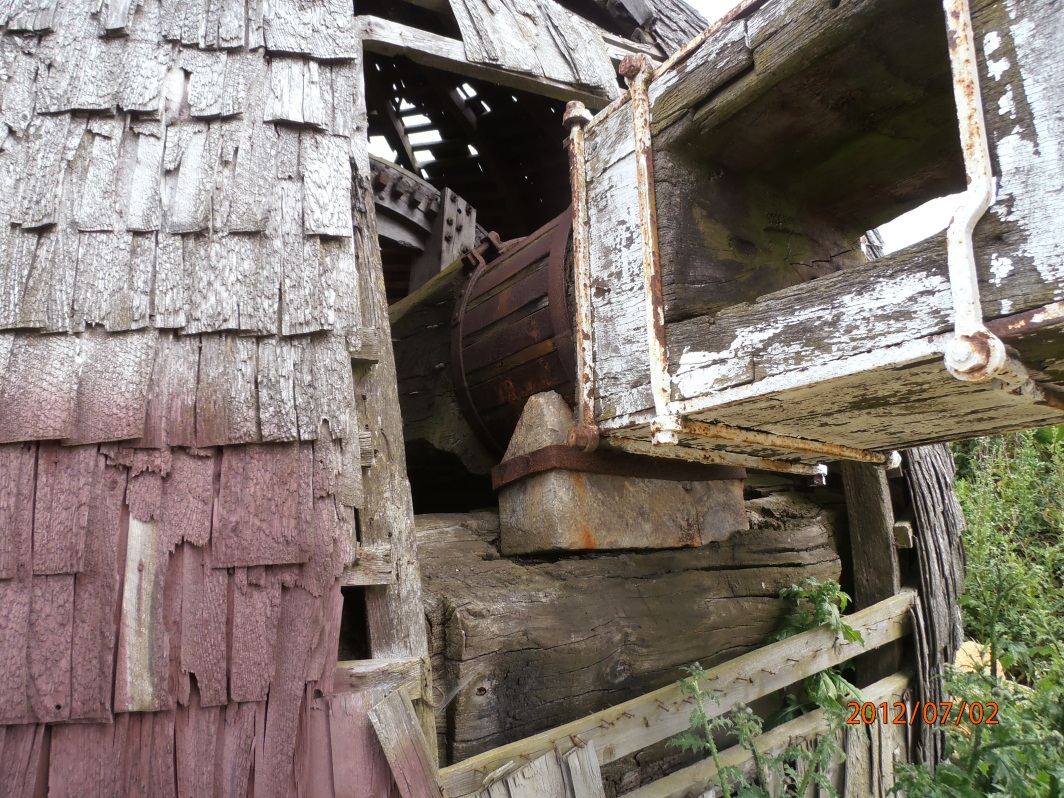 But became cheaper
Decline
Low cost electricity
Higher labor costs
Some mills were simply abandoned
Decline
Some mills let the wings “drop off” and just ran on electricity
Decline (cont’d)
Some have been tuned into storage sheds
Decline (cont’d)
Some have been converted to houses (bostadar, fritidhus)
Survivors
At the end of the 1800s there were about 1000 möllor in Skåne
Today there are less than 100 of which about 20 function (kan måla)
Övraby stopped in 1975 but is in good condition (gott skick)
Movie